ผลการดำเนินงานตาม KPI กองทุนโรคเรื้อรัง 2565 (สปสช.)
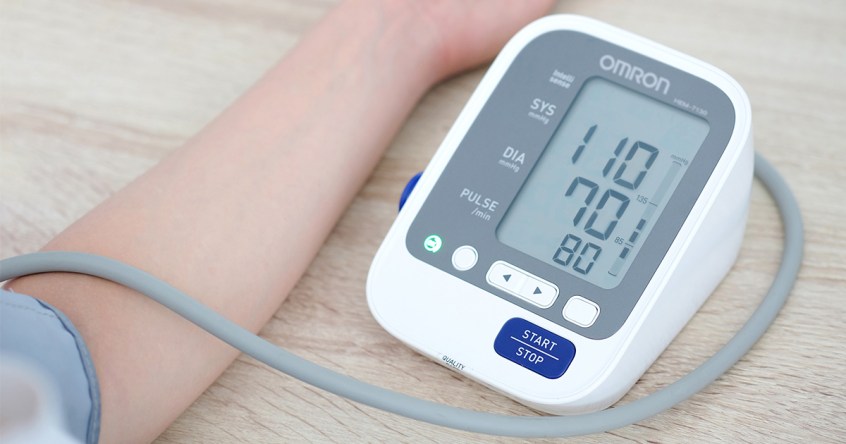 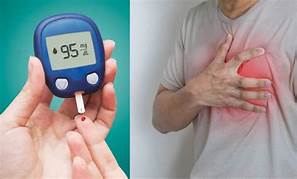 วันที่ 30 พฤษภาคม 2565
โดย  กลุ่มงานควบคุมโรคไม่ติดต่อ สุขภาพจิต และยาเสพติด
KPI งบประมาณกองทุนโรคเรื้อรัง 2565
การจัดสรรงบค่าบริการควบคุมป้องกันและรักษาผู้ป่วย DMHT ปี 2564 (งบกองทุนโรคเรื้อรัง)
ตัวชี้วัดกลางระดับประเทศ
2
1
ที่มา : ปี 2564  http://phitsanulok2.nhso.go.th/mis/frontend/web/
ปี 2565  HDC  ณ วันที่ 25พ.ค.65
4
ตัวชี้วัดกลางระดับประเทศ
3
ที่มา : ปี 2564  http://phitsanulok2.nhso.go.th/mis/frontend/web/
ปี 2565  HDC  ณ วันที่ 25พ.ค.65
5
ตัวชี้วัดกลางระดับประเทศ
ที่มา : ปี 2564  http://phitsanulok2.nhso.go.th/mis/frontend/web/
ปี 2565  HDC  ณ วันที่ 25พ.ค.65
ตัวชี้วัดกลางระดับเขตสุขภาพที่ 2
7
8
พัฒนาระบบบริการรักษาผู้ป่วย DMHT
1.   เร่งรัดการติดตาม การตรวจ  Lab (บันทึกลง  Chronic FU)
                         DM : HbA1C,  Cr& Urine Protein 
                         HT : Cr or Urine Protein
          2.   การตรวจภาวะแทรกซ้อน (ตา ไต เท้า)
 (ไตรมาส / ปี 2564, ไตรมาส1,2,3 ปี 2565)
ปี 2564 (UC ทุกtype area ) / HDC type area 1,3)
Thank you
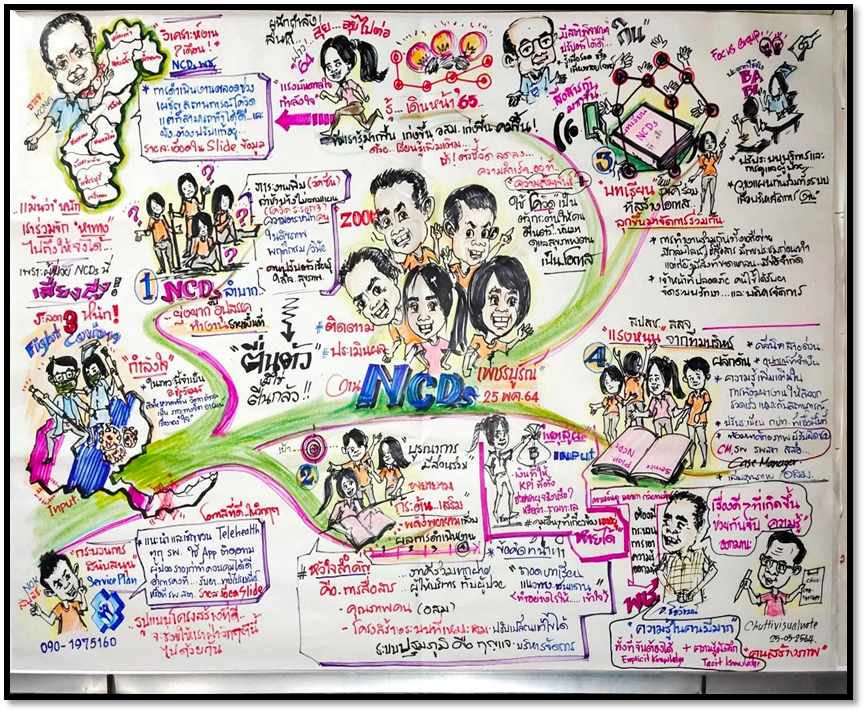